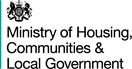 Access to Grants and Funds:Parish & Town Council Borrowing
Shafi Khan
Local Government Funding Policy Team 
Ministry of Housing, Communities and Local Government

APRIL 2019
1
What is parish and town council borrowing?
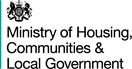 The Local Government Act 2003 enables parish councils to borrow capital monies to fund infrastructure and capital projects

All applications to borrow must first be approved by the Secretary of State for the Department for Communities and Local Government
We check all applications to ensure councils have appropriate public support and robust plans to pay off the loan
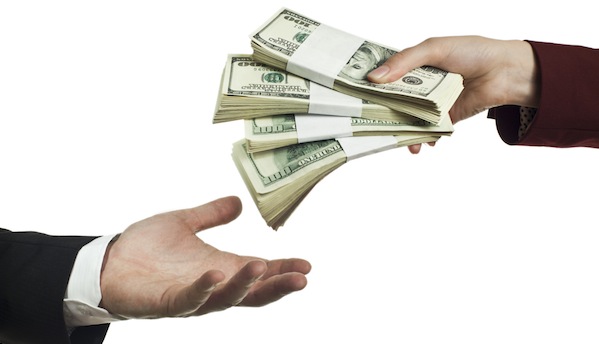 Important to be transparent when planning to take out a loan
2
What is the borrowing process?
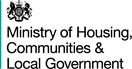 (1)
NALC

Engage with your NALC County Association representative early on for advice
(2)
RESIDENTS

Engage with your residents early on, particularly if a precept increase is involved
(3)
NALC

Submit full application to your NALC County Association for checking & endorsement
(5)
DCLG

We aim to provide a response within 15 working days of all the required evidence being submitted
(6)
PWLB

Apply to PWLB to draw-down the loan in whole or stages, within the 12 month approval
(4)
DCLG

Submit full application to DCLG’s Local Government Funding Policy Team for approval
3
What do we look for in a borrowing application?
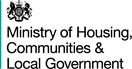 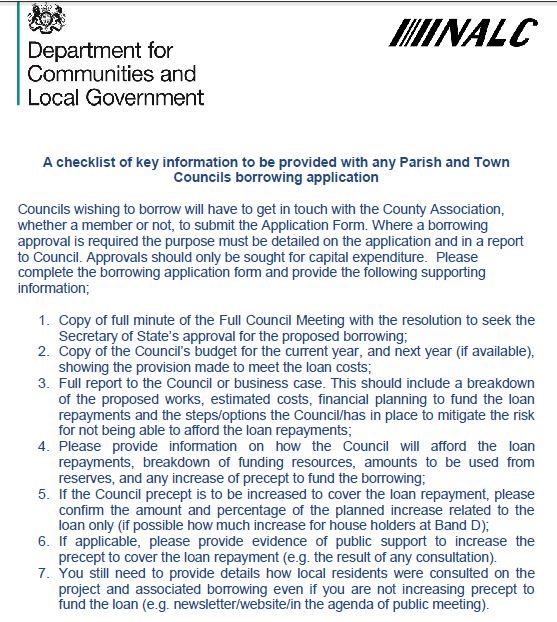 Resolution to borrow

Budget

Report to Council / business case

Loan affordability

Precept increase

Precept increase survey / public support

General project consultation
4
1. Resolution to borrow
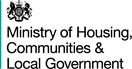 It was RESOLVED to seek the approval of the Secretary of State for Housing, Communities and Local Government to apply for a PWLB loan of £100,000 over the borrowing term of 25 years for the village hall refurbishment.
It was resolved to apply for a loan.
Not Quite Right
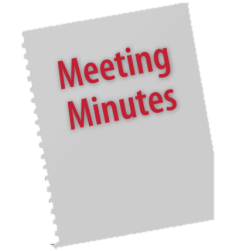 RIGHT
5
2. Budget
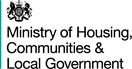 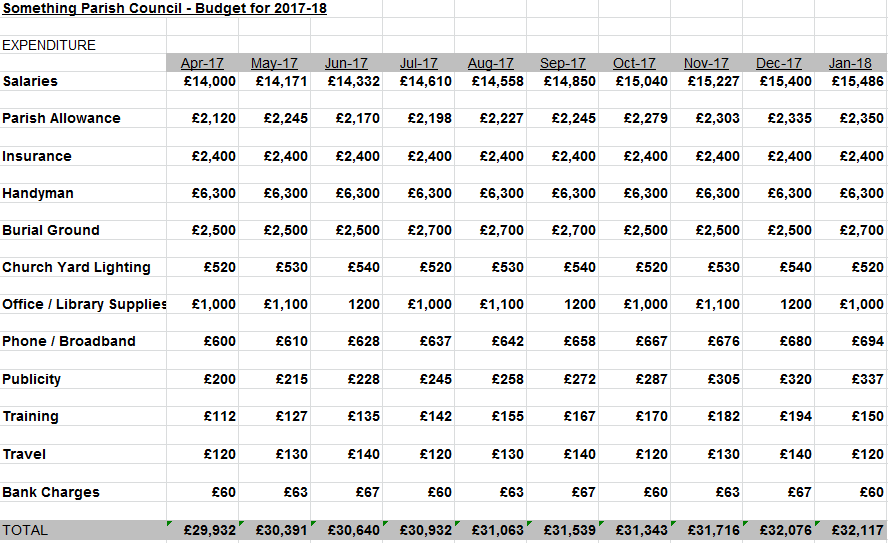 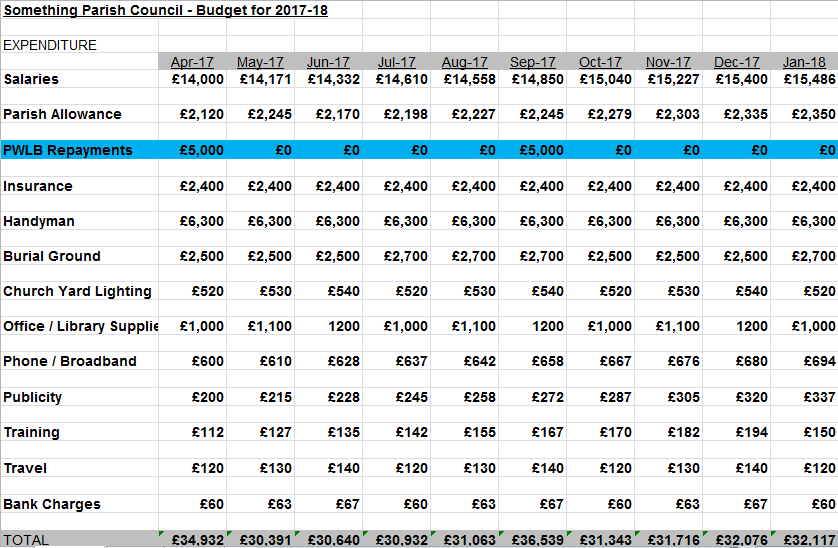 Not quite there. No loan repayment provision included.
Definitely there. Loan repayment provision line included.
Optional? ….Cash-flow forecast table covering a number of years
6
3. Report to Council / Business Case
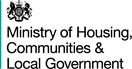 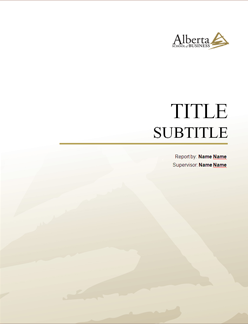 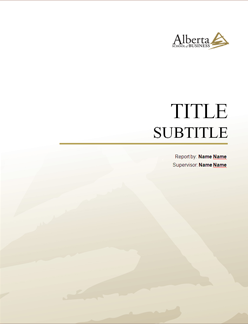 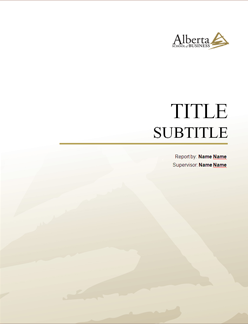 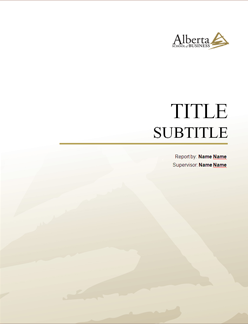 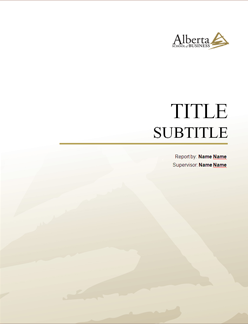 Something
Parish 
Council
Something
Parish 
Council
Something
Parish 
Council
Something
Parish 
Council
Something
Parish 
Council
Report to Council
Land 
Valuation
Project Costings
Building Designs
Contractor
Estimates
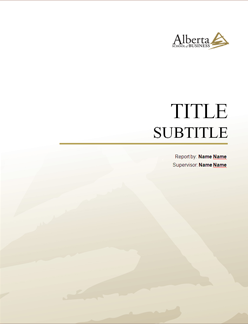 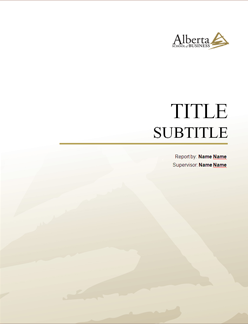 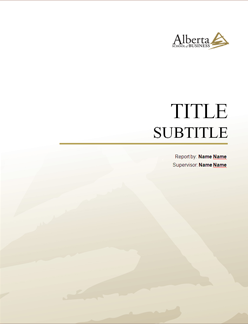 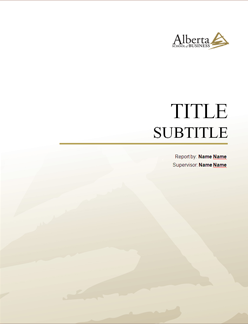 Something
Parish 
Council
Something
Parish 
Council
Something
Parish 
Council
Something
Parish 
Council
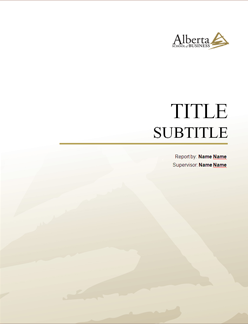 Something
Parish 
Council
Building Designs
Building
Valuation
Land 
Valuation
Property Survey
Project Costings
7
4. Loan Affordability
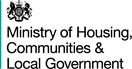 Plan B scenario
Existing Loan Repayments
Income from Project
Efficiency Savings
Other income
How will you repay the loan?
Other Grants
Reserves
Existing Precept Budget
8
5. Precept increase
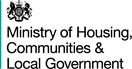 Percentage Increase

5%?
10%?
15%?
20%?
Monetary 
Increase

£5?
£10?
£15?
£20?
9
6. Council Tax precept increase survey / public support
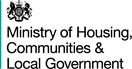 Are you in FAVOUR of a council tax precept increase of an additional £XX a year for the purpose of the loan repayments for this project? YES / NO
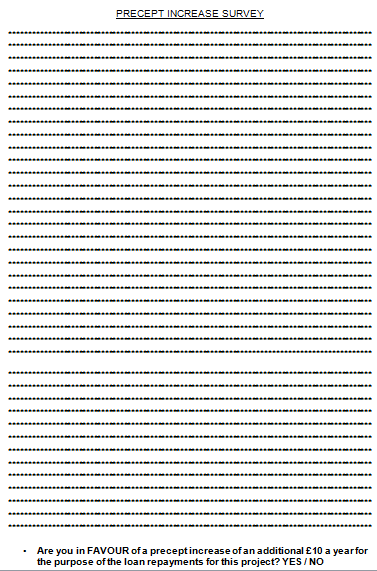 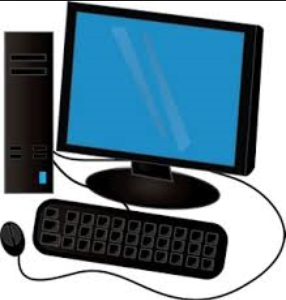 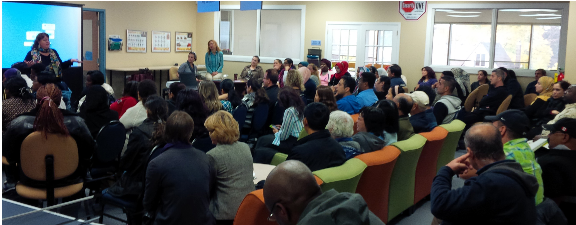 Preferably a minimum of one month and must include a deadline.

Materials & results must carefully documented and submitted
10
7. General project consultation
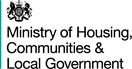 Are you in FAVOUR of this project going ahead? YES / NO
The parish/town council wishes to seek the views/opinions/feedback from yourselves on this project and application. Please contact us direct by phone / email / post.
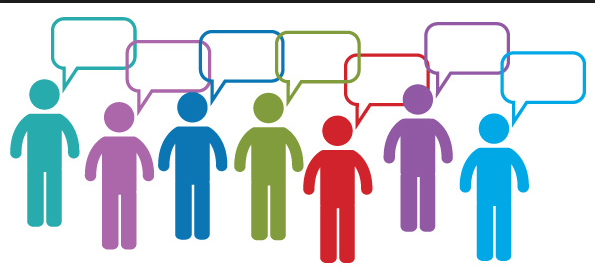 Ongoing dedicated website page showing updates on the project and associated borrowing approval application as they both progress.

Monthly/quarterly newsletters giving updates on the project and application.

Monthly/quarterly magazine articles giving updates on the project and application.

Local press/media coverage of the project.

Public open days and presentations to the residents on the project.
11
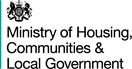 Further information
Government policy: https://www.gov.uk/government/publications/2010-to-2015-government-policy-local-government-spending/2010-to-2015-government-policy-local-government-spending#appendix-2-parish-and-town-council-borrowing-approval

Contact your local NALC County Association representative in the first instance, who will be able to send you the official application form and guidance including the Guide to Parish & Town Council Borrowing in England document.

Contact the Local Government Funding Policy Team: Parish.Borrowing@communities.gov.uk or 0303 444 3132 (Mr Shafi KHAN)


Seek advice early!
12
Any questions?
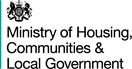 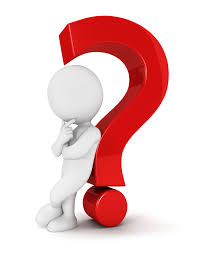 13